Execution  Swimlanes
+30d
+60d
+90d
+120d
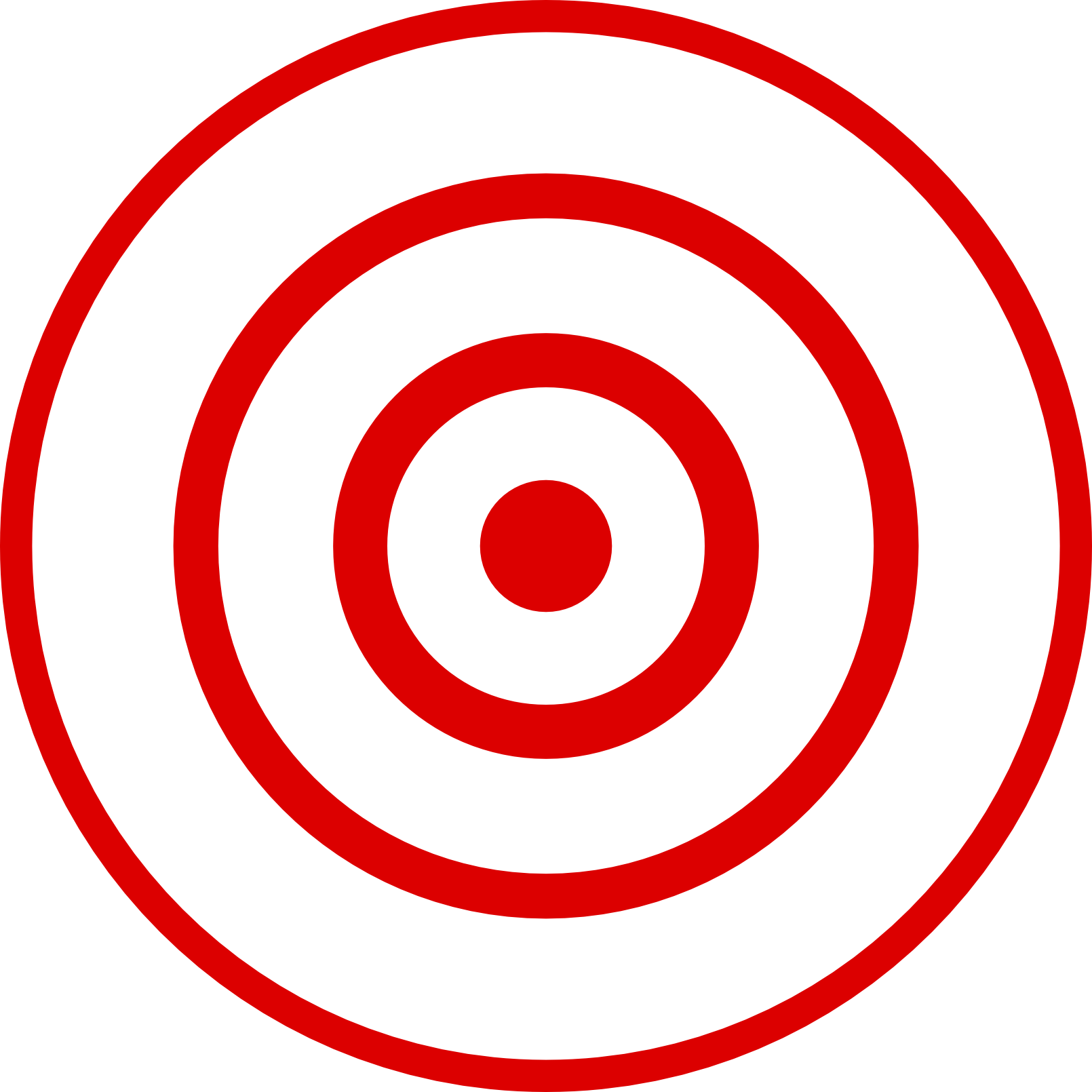 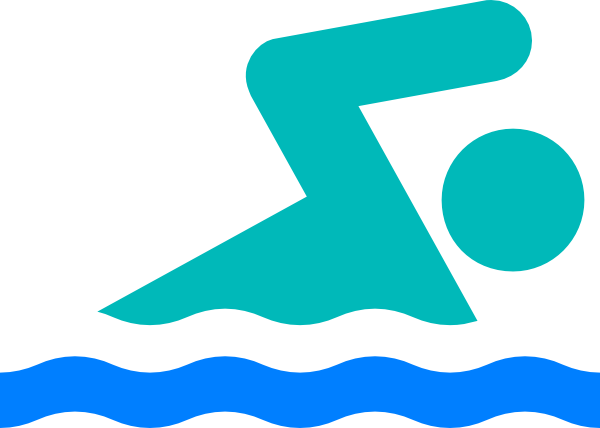 Prod/Engr
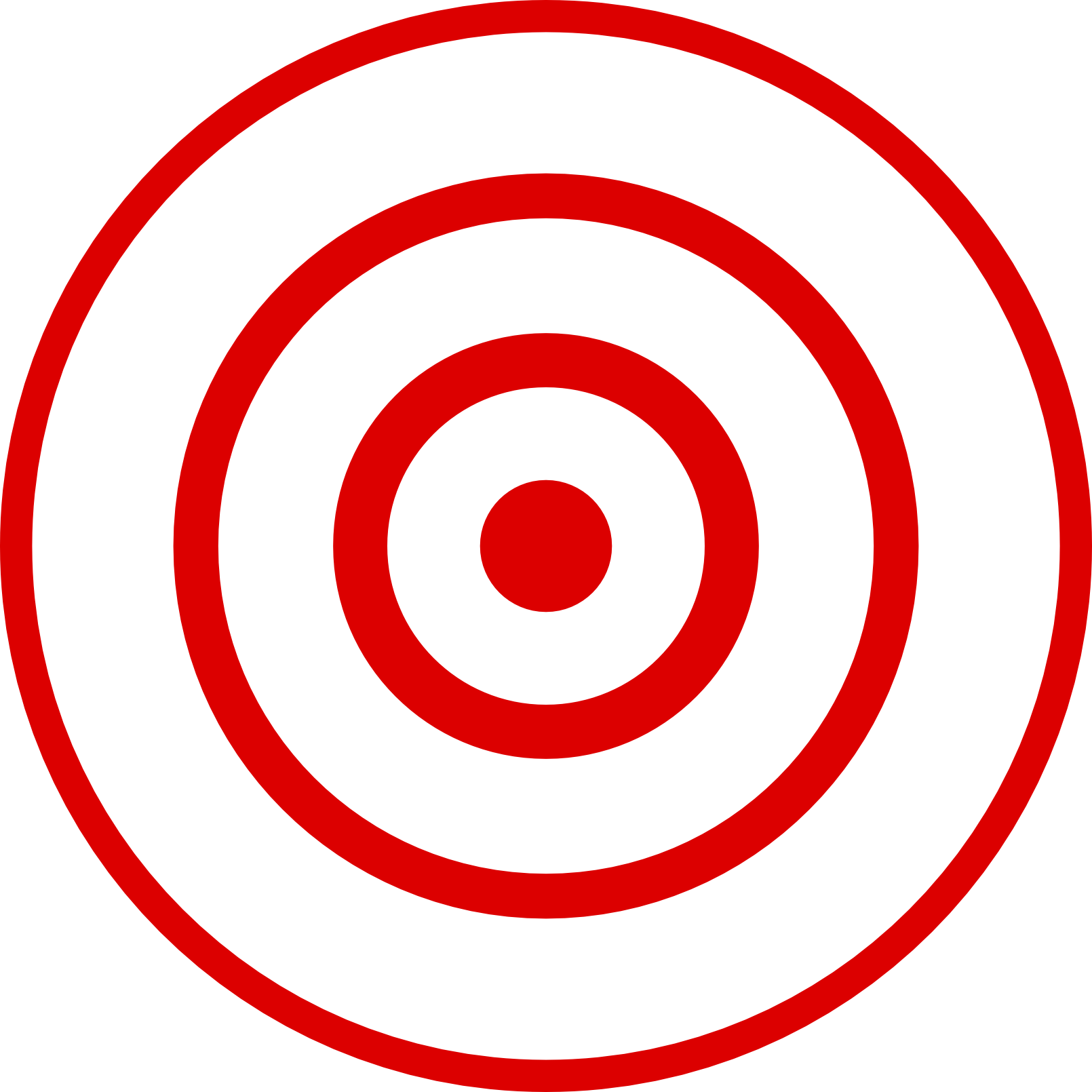 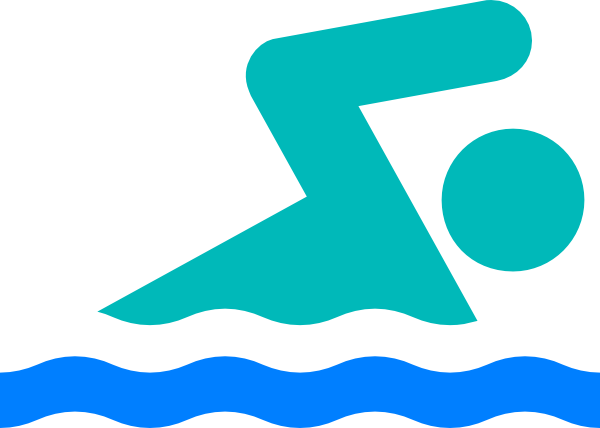 Sales GTM & Marketing Awareness
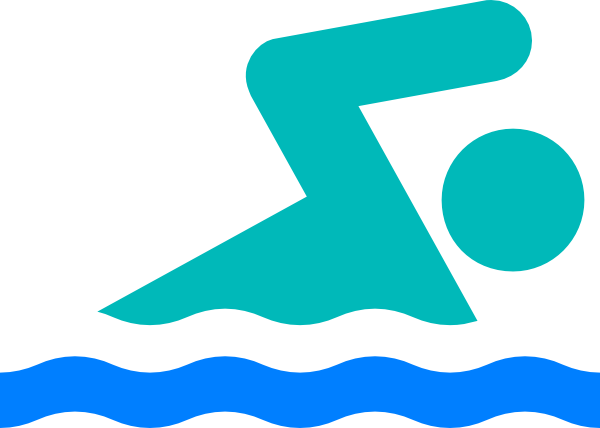 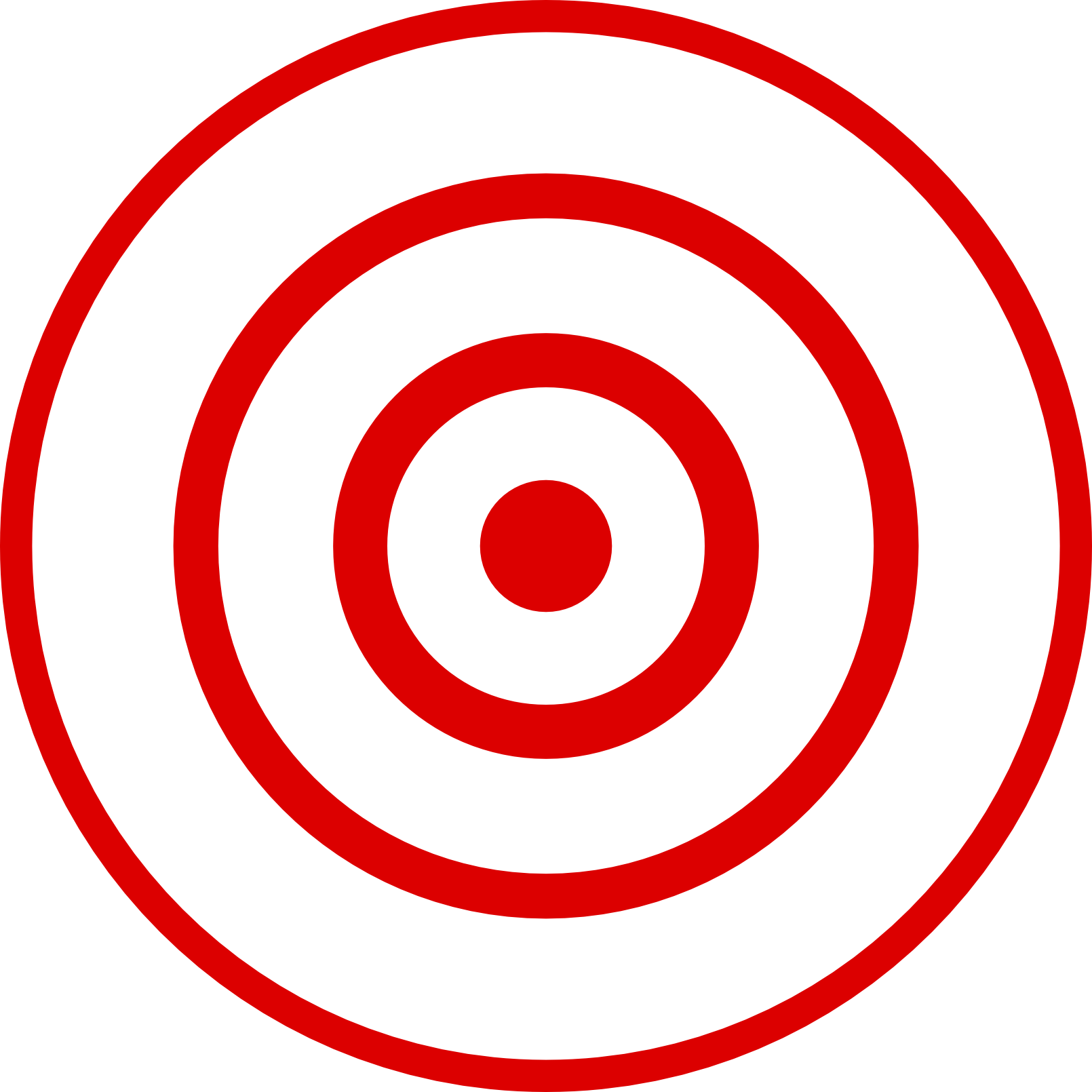 Customers & 
Customer Success
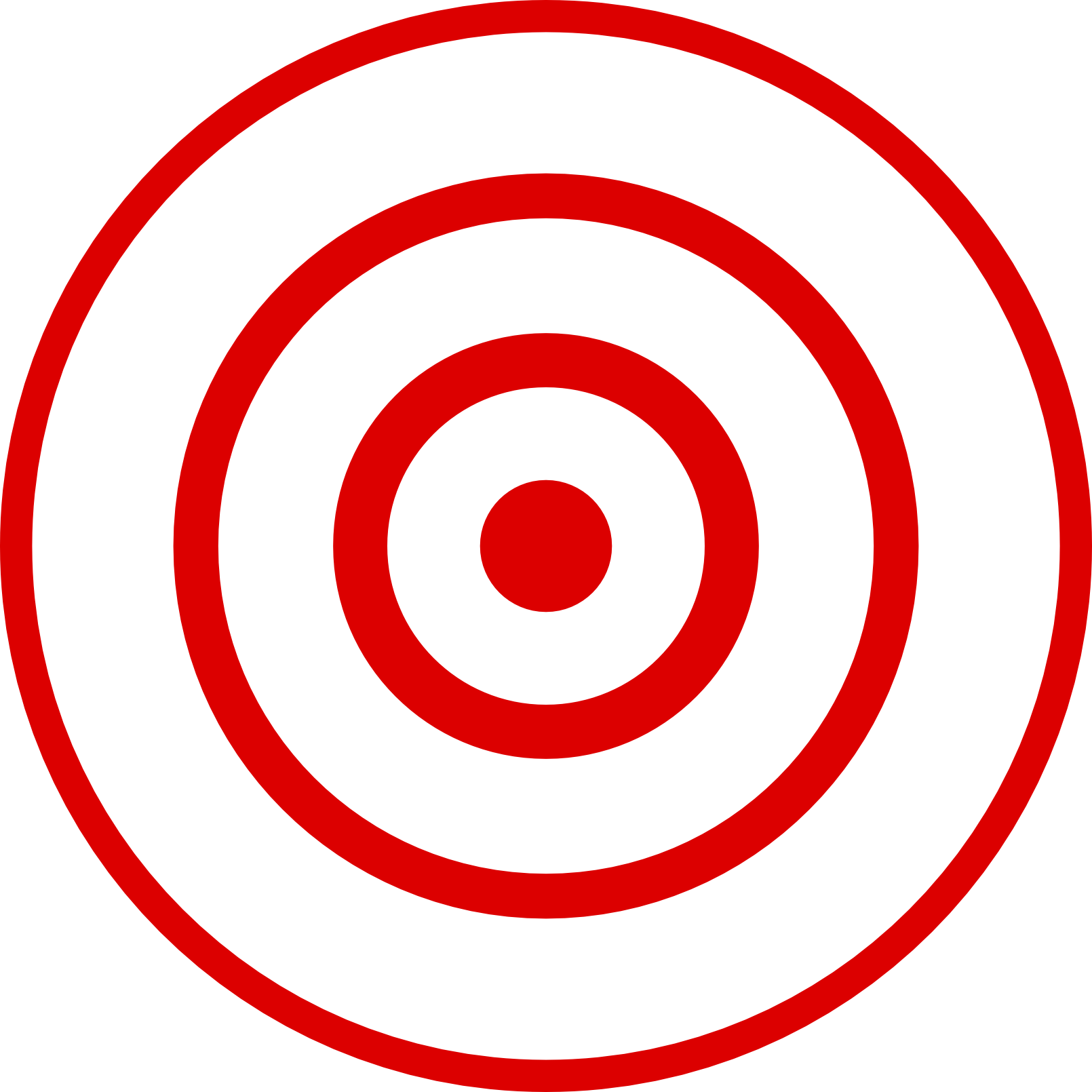 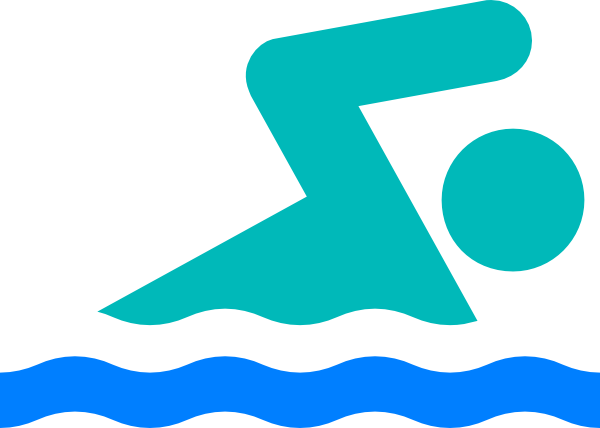 Team & Culture
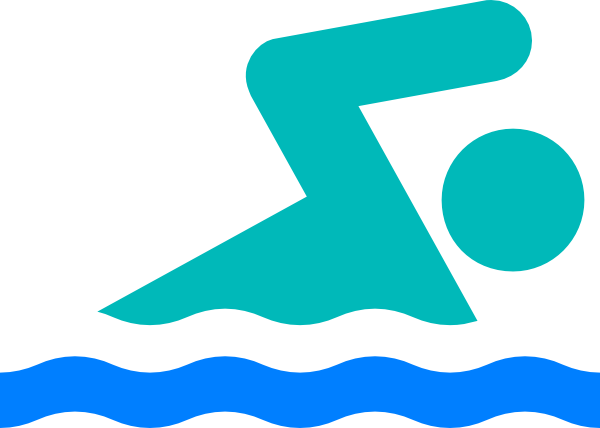 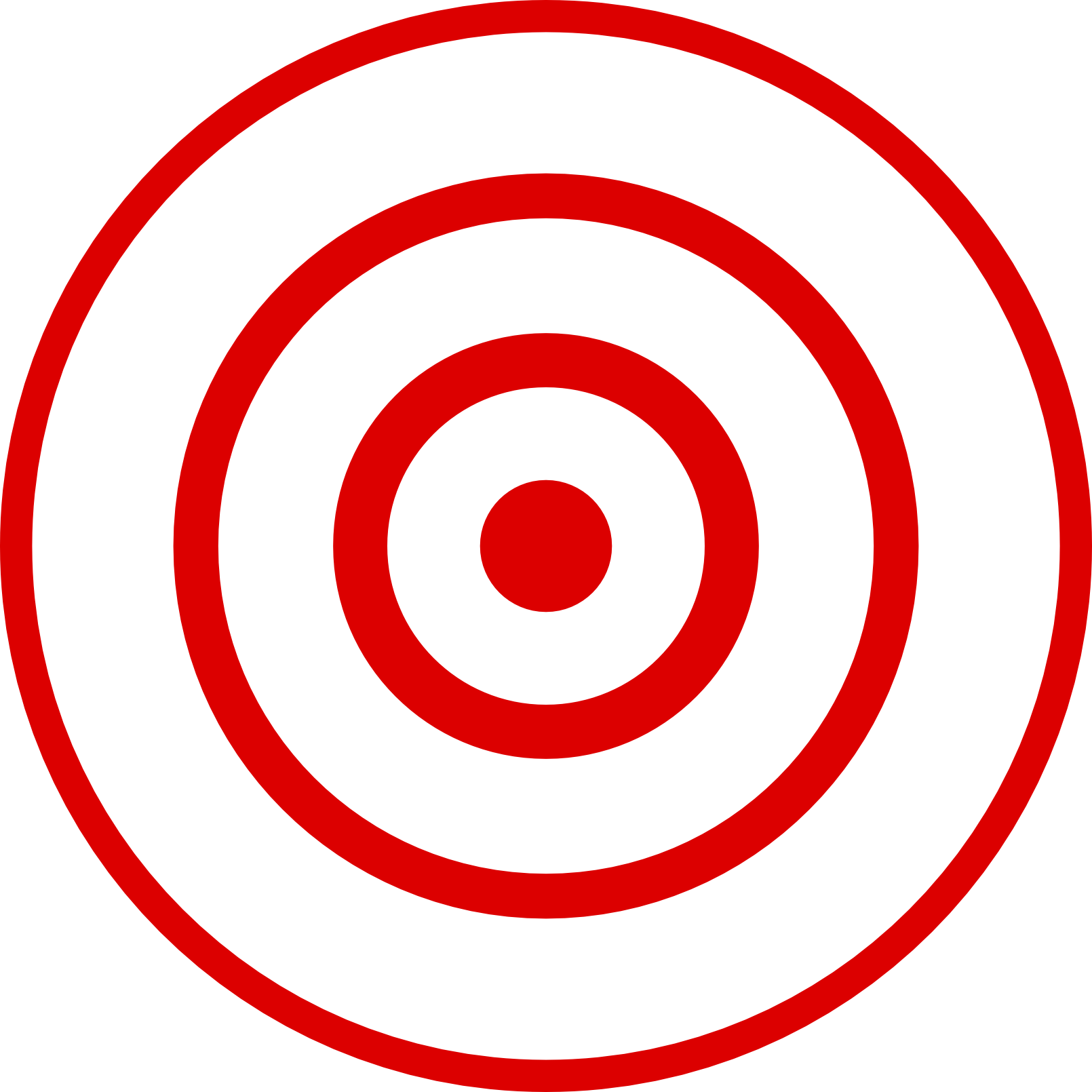 Finance & Fundraising
Execution  Swimlanes
+30d
+60d
+90d
+120d
2
WORK 
BACKWARDS
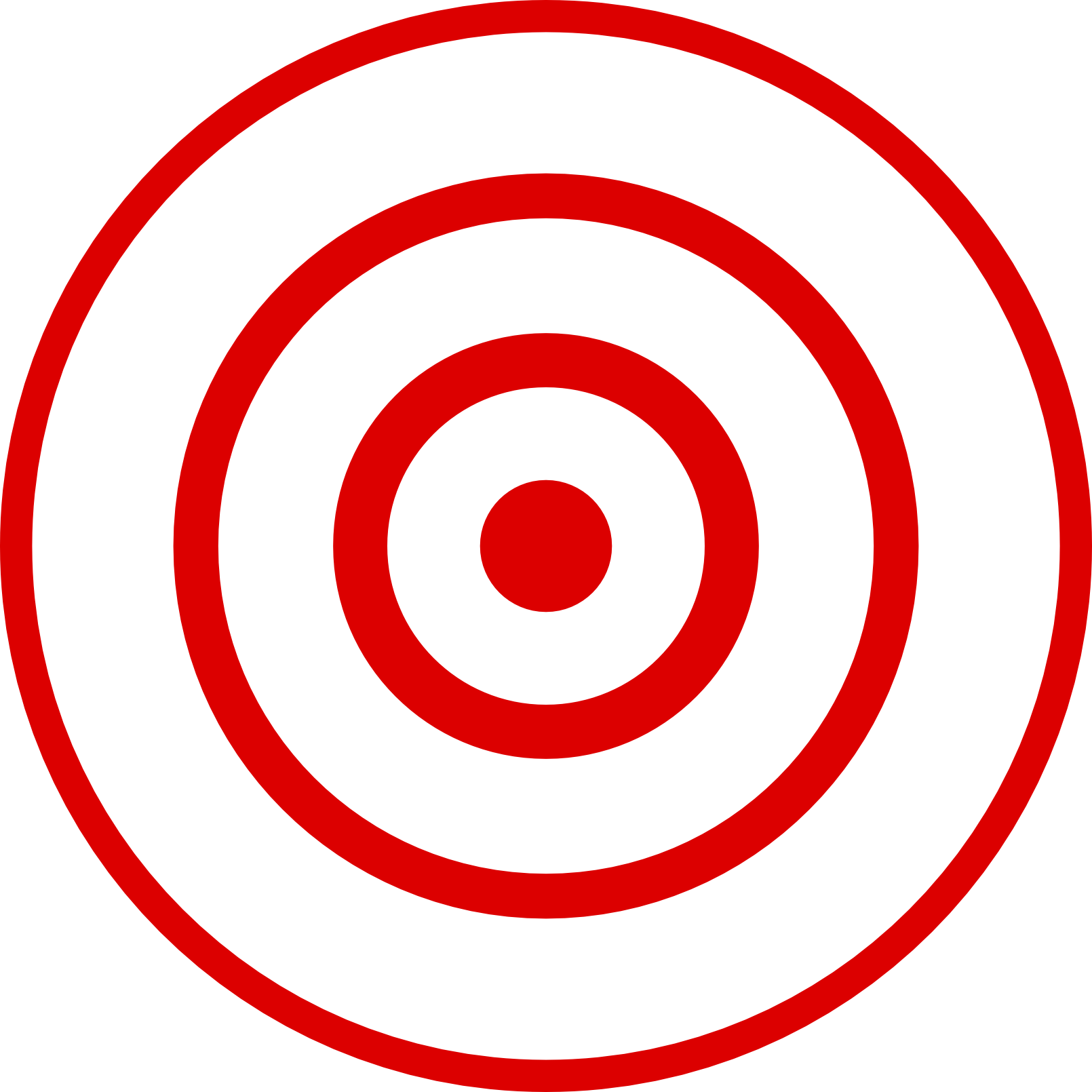 1
PAINT THE
TARGET
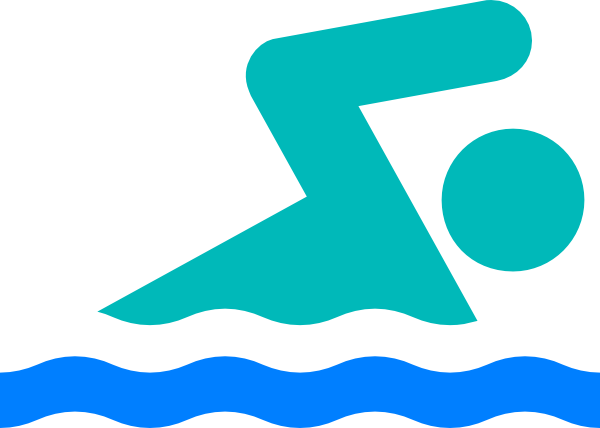 Prod/Engr
Milestone
Milestone
Milestone
IDENTIFY
DEPENDENCIES
3
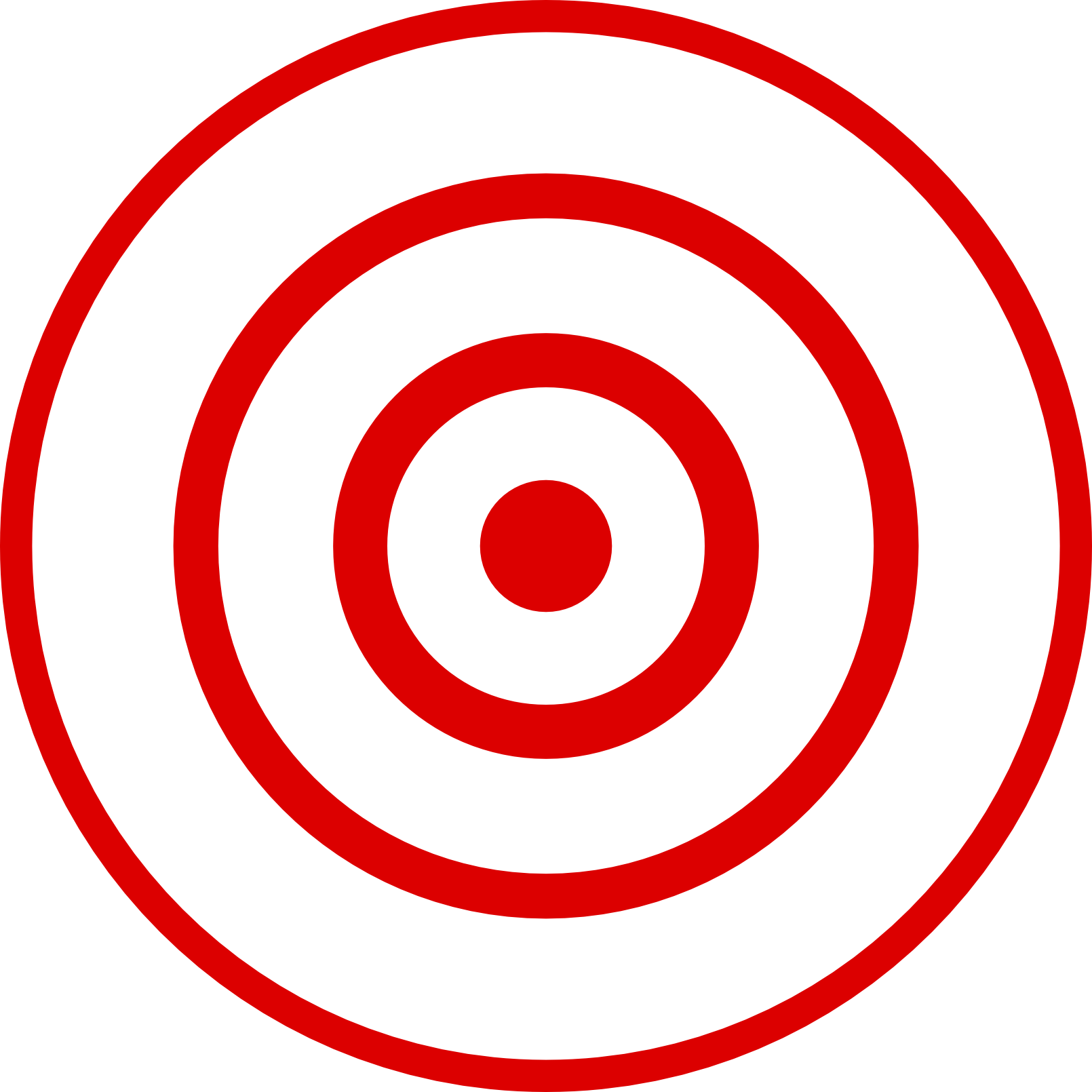 Sales GTM & Marketing Awareness
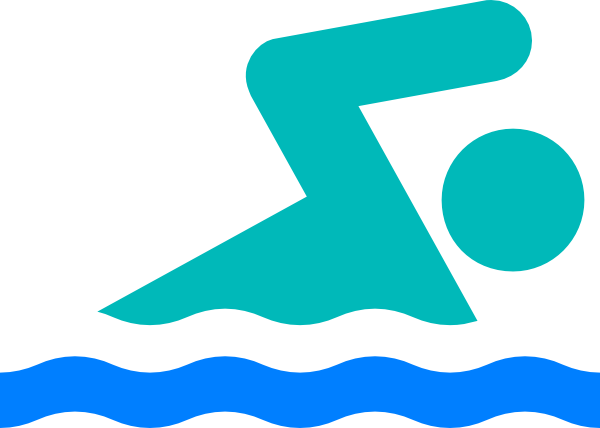 Milestone
Milestone
Milestone
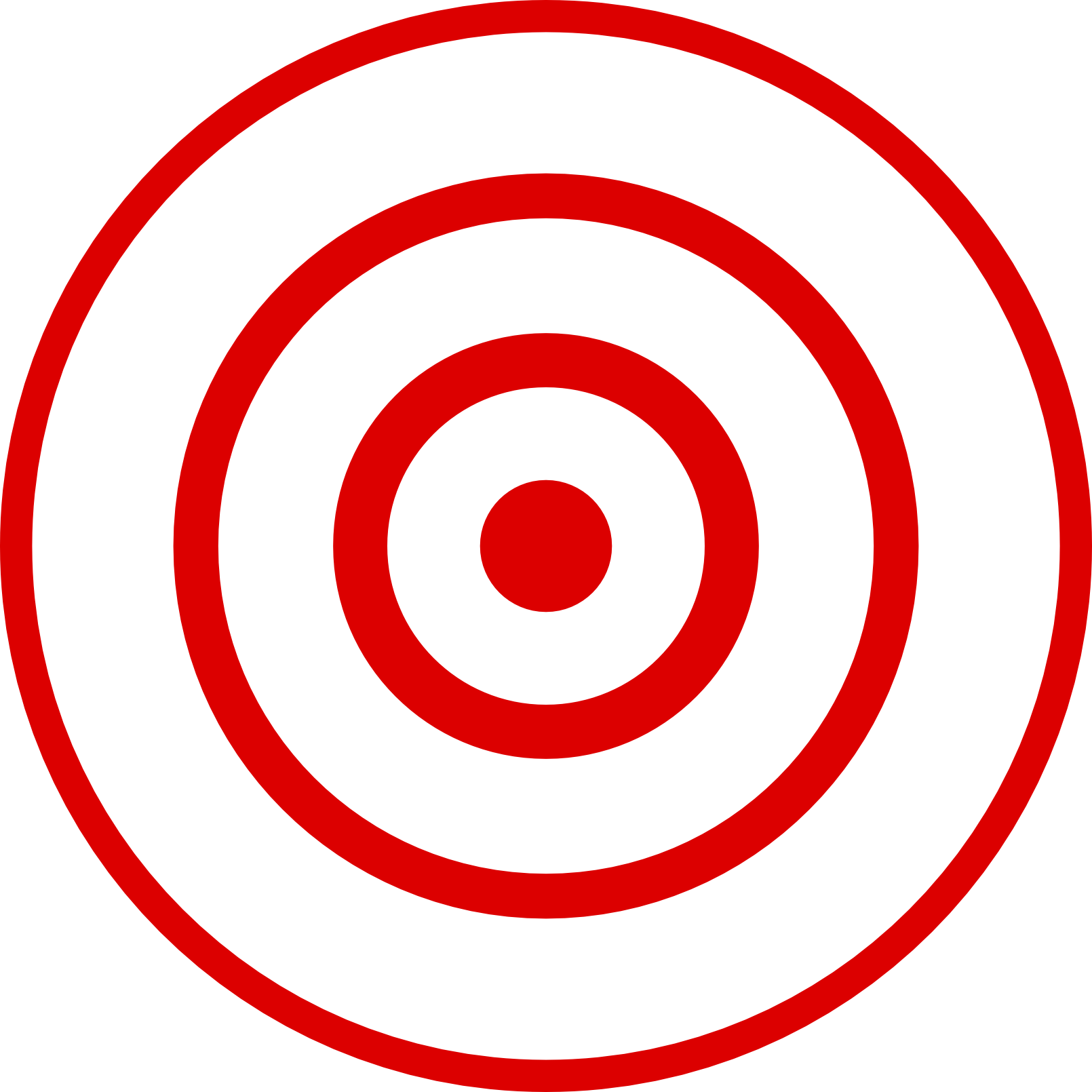 Customers & 
Customer Success
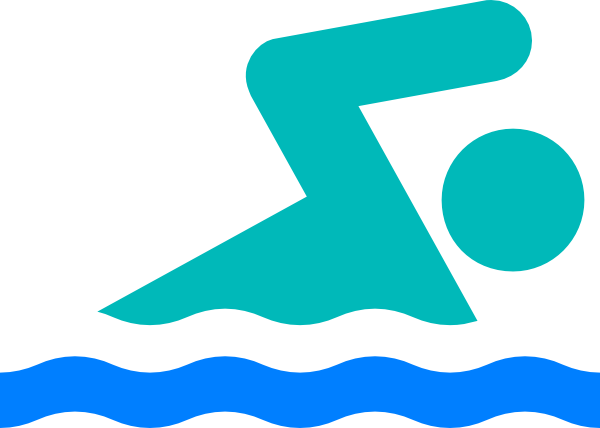 Milestone
Milestone
Milestone
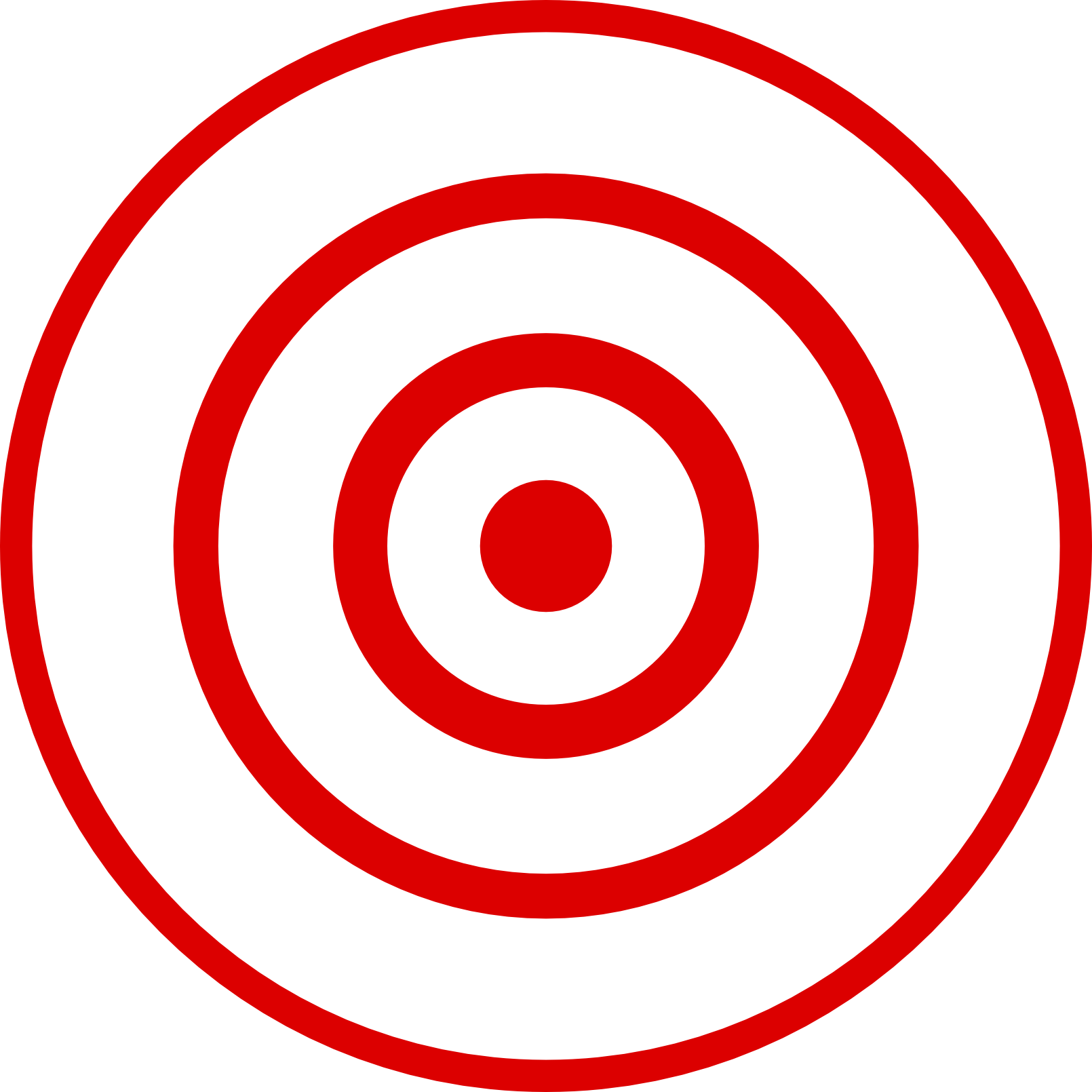 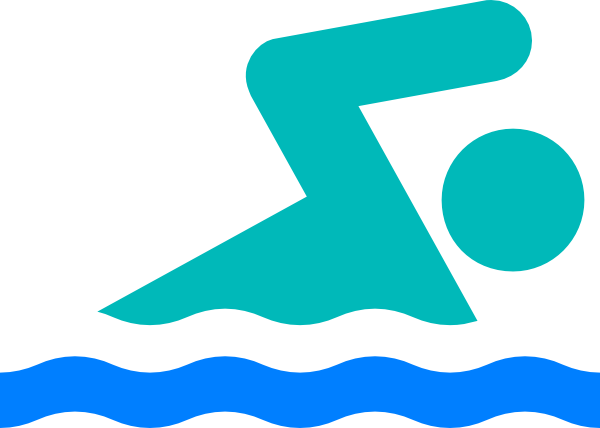 Team & Culture
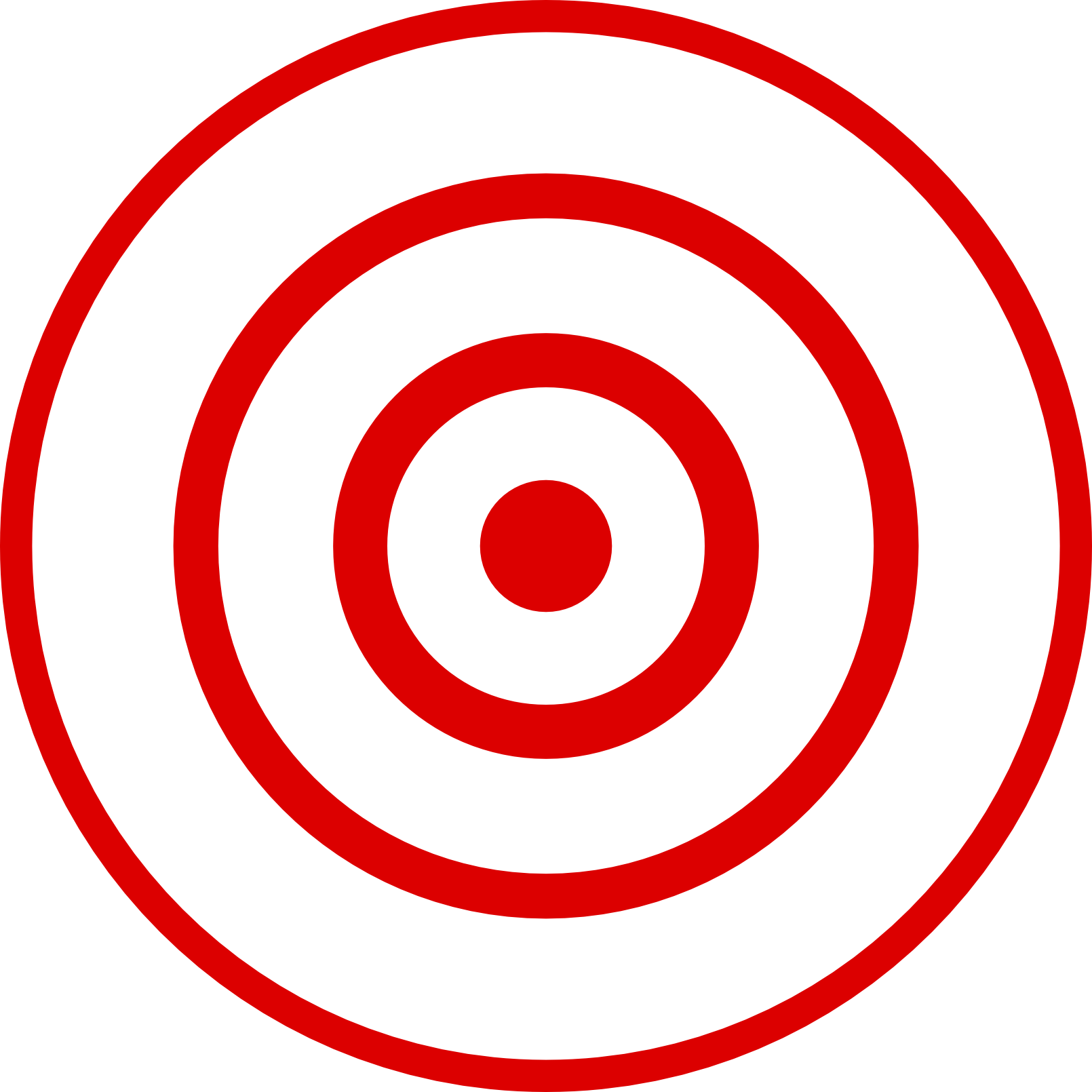 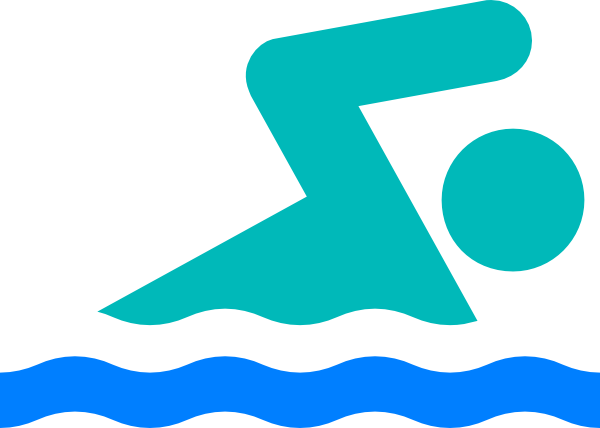 Finance & Fundraising
Milestone
Milestone
Milestone